Growing Your Workforce in America: A U.S. Department of Labor Overview of the Workforce System
SelectUSA Investments Summit
Monday, May 12th
Safal Partners © 2025
Welcome and Agenda
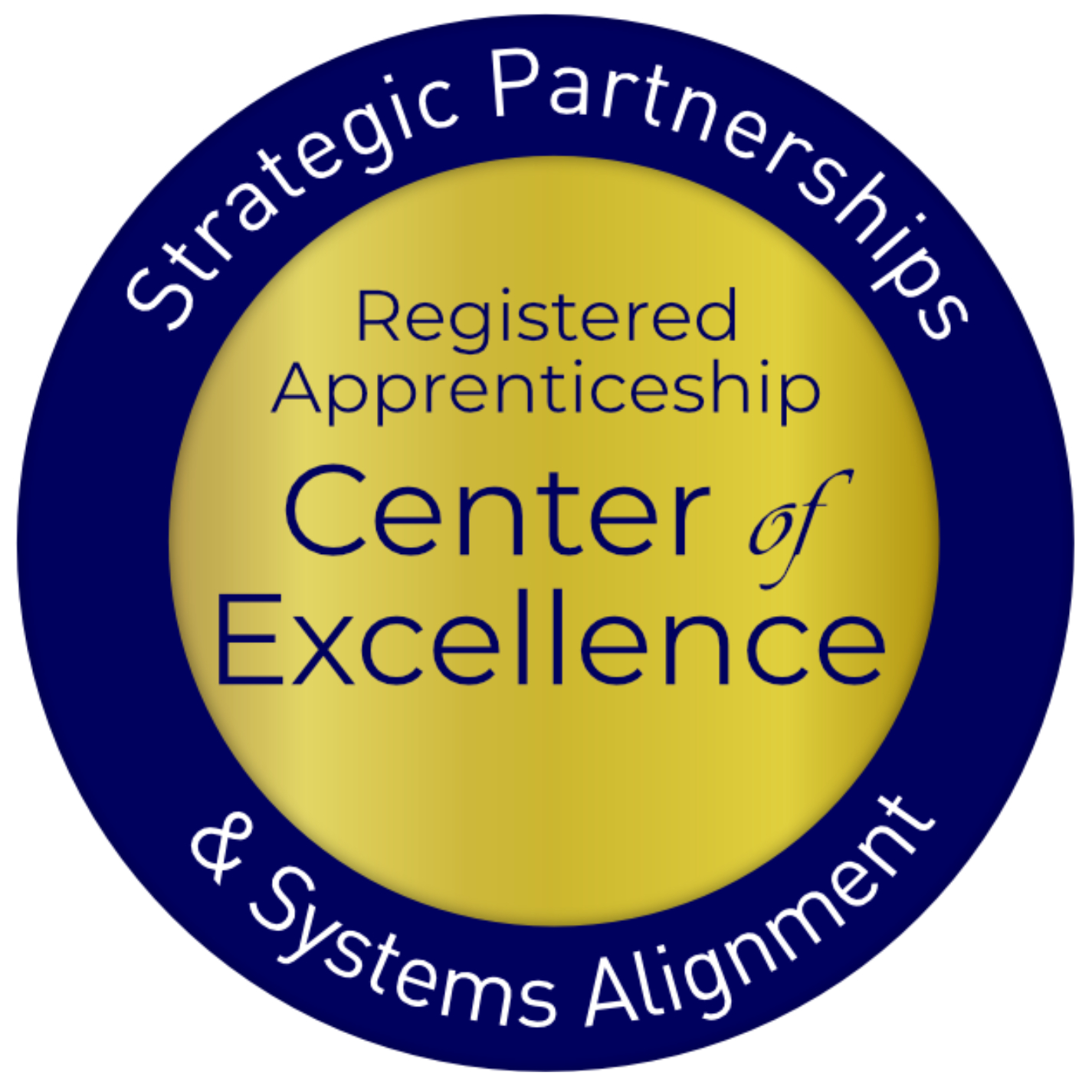 Center of Excellence Overview
Introduction to the Workforce System
Introduction to Employer Services at a Local Level
Introduction to Registered Apprenticeship
The Business Case for Apprenticeship
Safal Partners © 2025
What is the Public Workforce System
The public workforce system, as defined by the US Department of Labor, is a network of federal, state, and local government-funded agencies and programs that provide services to workers, job seekers, and employers “to support economic expansion and develop the talent of our nation’s workforce."
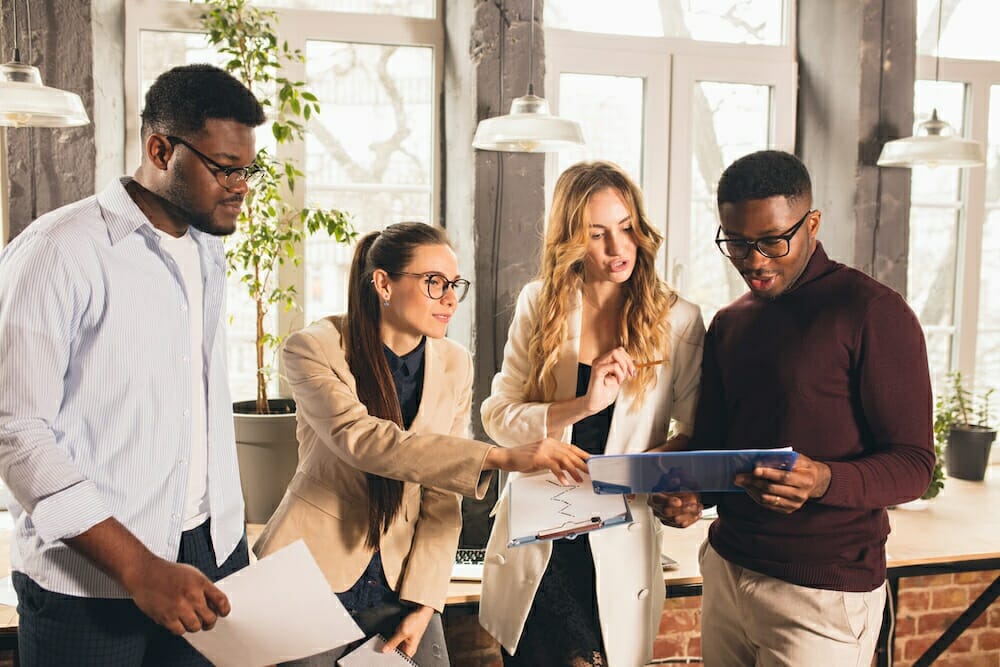 Safal Partners © 2025
Overview of the Workforce System
US Department of Labor
Oversight
Governor
Appointment Consultation
Oversight
State Workforce Agency
State Workforce Development Board
Consultation
Funding Oversight Policy 
Technical Assistance
Consultation
Chief Elected Official
Funding
One-Stop Delivery System
Appointment Partnership Approvals
Joint 
Oversight
Vision Oversight Guidance
Local Workforce 
Development Board
Safal Partners © 2025
Governing Structure of WIOA's Workforce System
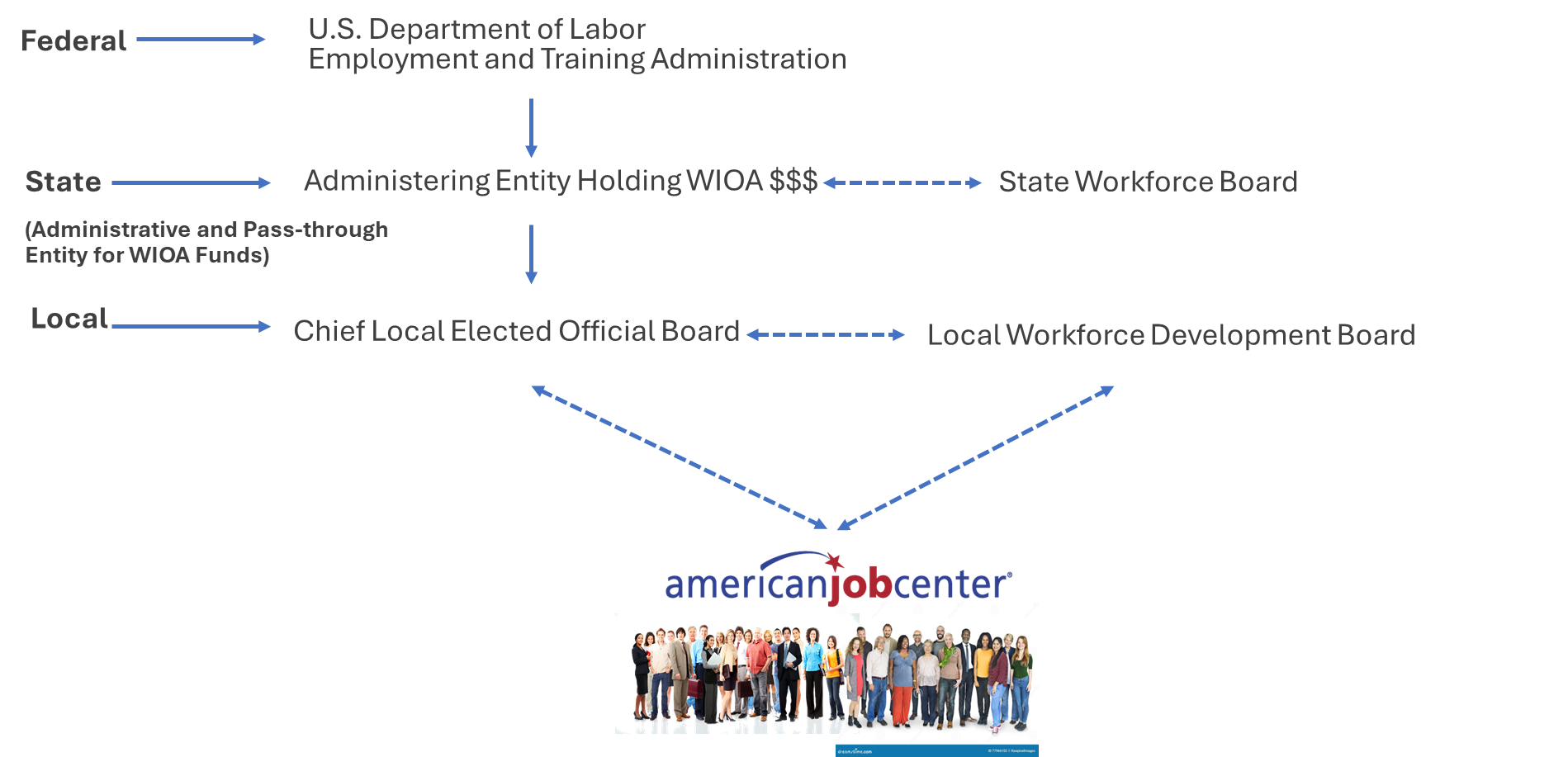 Safal Partners © 2025
Introduction to the Workforce System and WIOA 1
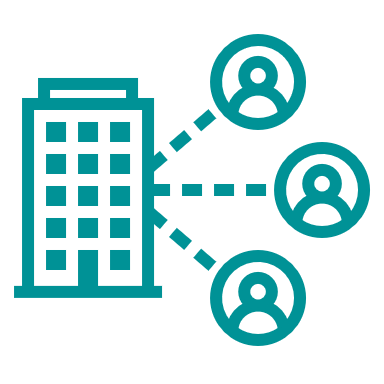 Local Workforce Development Boards (LWDBs) are regional bodies that play a pivotal 	role in coordinating and overseeing workforce development initiatives within a 	specific locality or region.
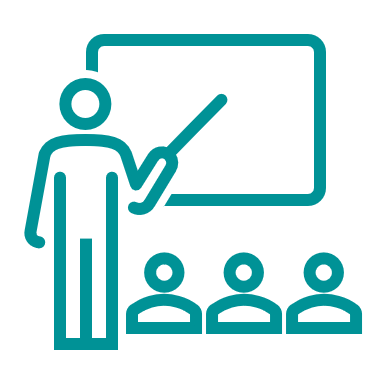 The primary purpose of LWDBs is to align workforce training and education 	programs with the needs of local employers, industries and job seekers.
LWDBs collaborate with various stakeholders, including businesses, educational 	institutions, government agencies and community organizations, to strategize and 	implement workforce development policies and programs.
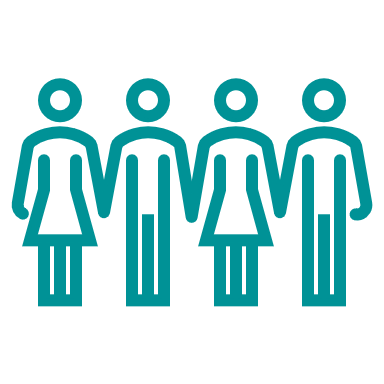 Safal Partners © 2025
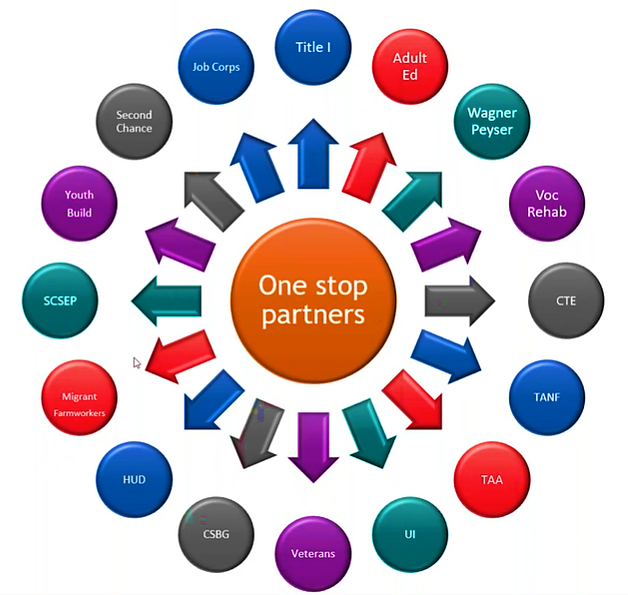 WIOA's American Job Centers
The American Job Center Network is a holistic workforce system preparing job seekers to meet employer needs.
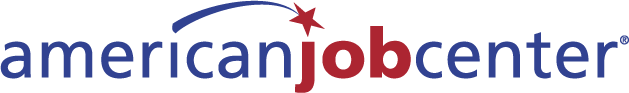 Safal Partners © 2025
Introduction to Employer Services at the Local Level
Safal Partners © 2025
The BSR – Your Critical Connection
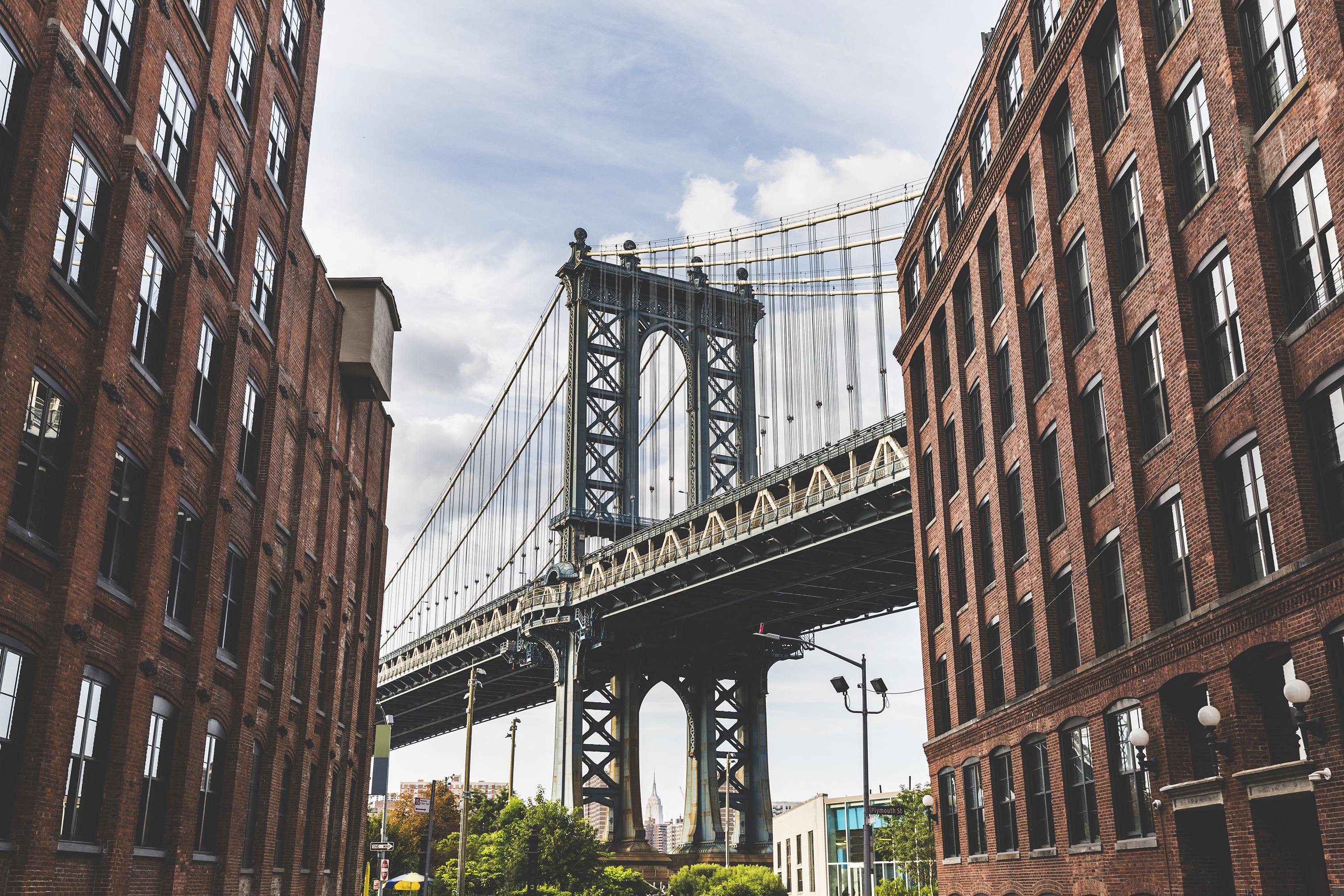 While services may vary depending on the organization, region, or specific objectives, a Business Services Representative (BSR) serves as the bridge between employers and workforce development resources, aiming to create mutually beneficial partnerships that enhance employment opportunities and support economic growth.
Safal Partners © 2025
Employer Services & BSR
BSRs meet with businesses to comprehend their talent needs including staffing requirements, skill gaps, and workforce challenges.
Services often include:
Employer Engagement & Relationship Building
Network and Collaboration
Facilitating Access to Funding
Compliance and Documentation
Data Analysis & Reporting
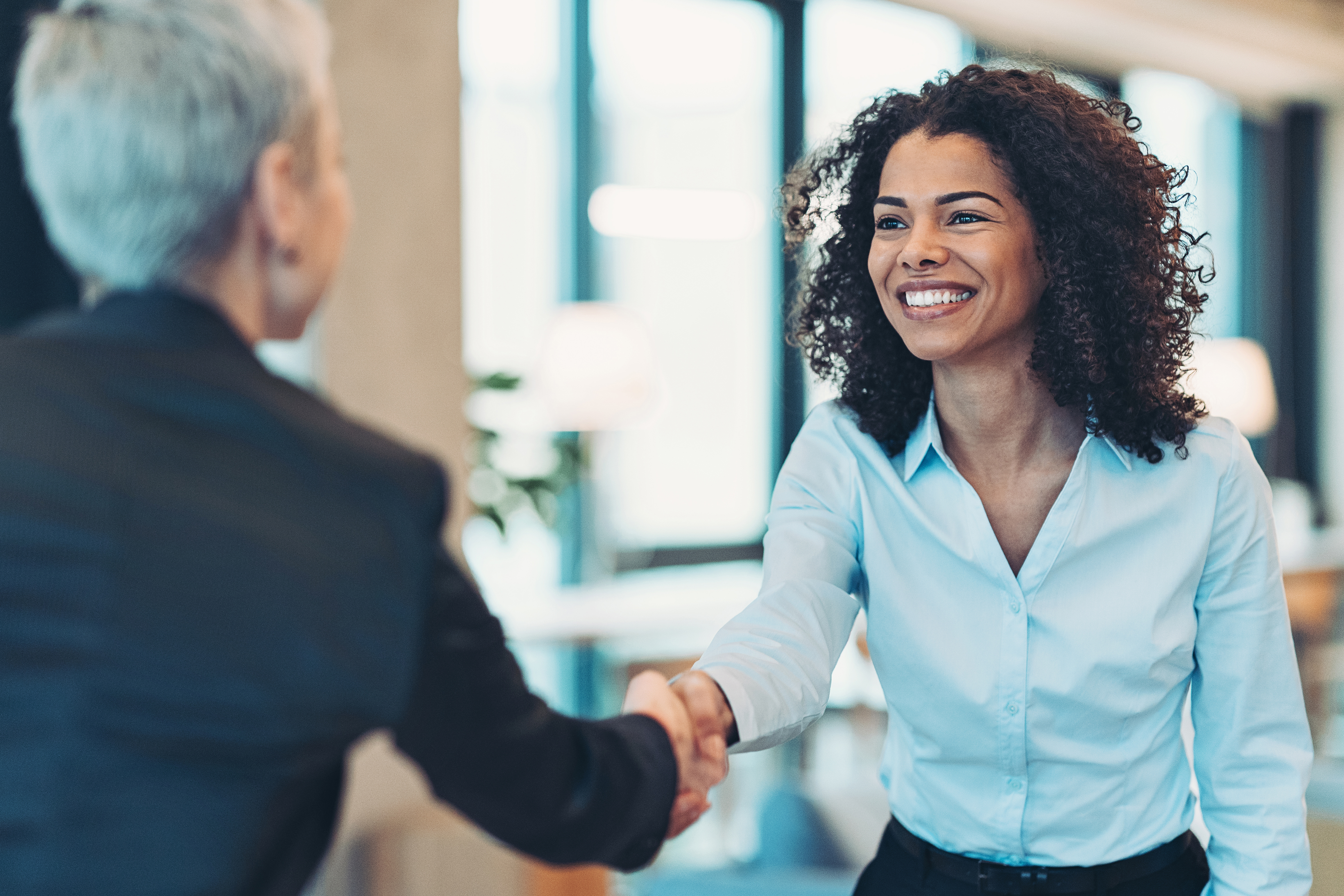 Safal Partners © 2025
Services Offered by BSRs 1
WIOA Required:
Labor Exchange Activities
Provision of labor market information
Establishment of relationships and networks with large and small businesses
Development and implementation of industry or sector partnerships
Safal Partners © 2025
Services Offered by BSRs 1 1
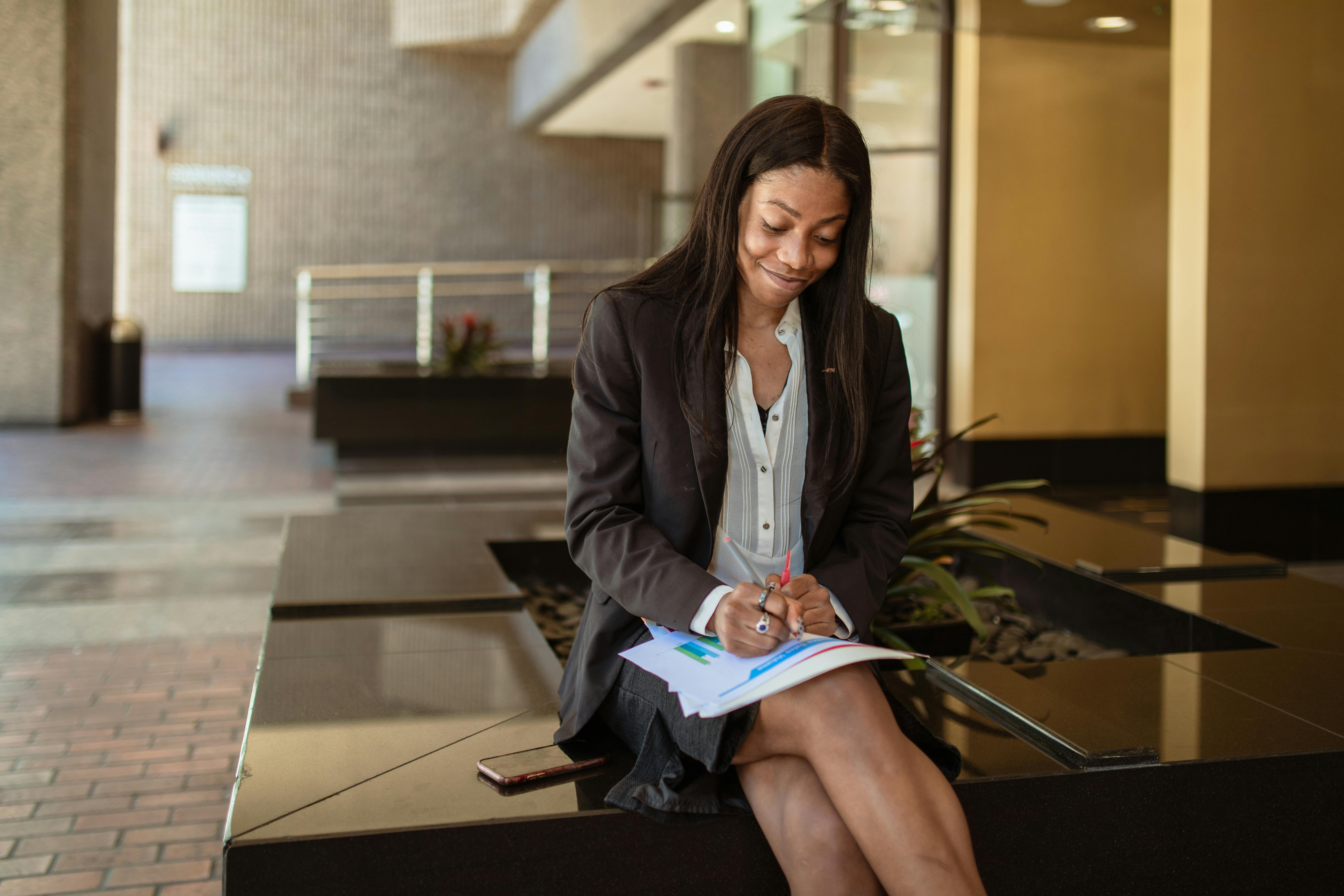 Additional Services:
Screening and referral of qualified job seekers
Customized recruitment events including targeted job fairs
Customized assistance or referral for assistance in the development of RA programs
Developing and delivering innovative workforce services and strategies
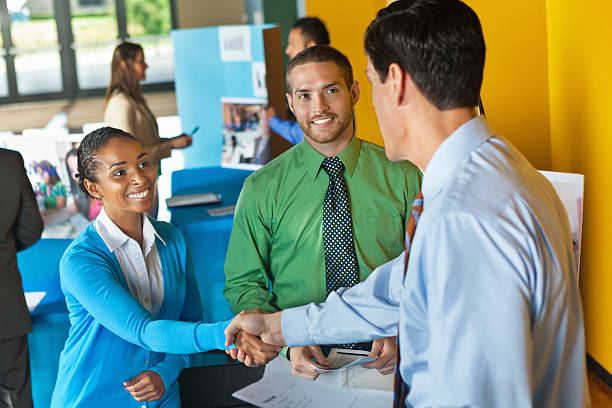 Facilitating access to funding through the workforce system
Assistance to area businesses in managing reductions in force with rapid response and layoff aversion services.
Safal Partners © 2025
Employer Services 1
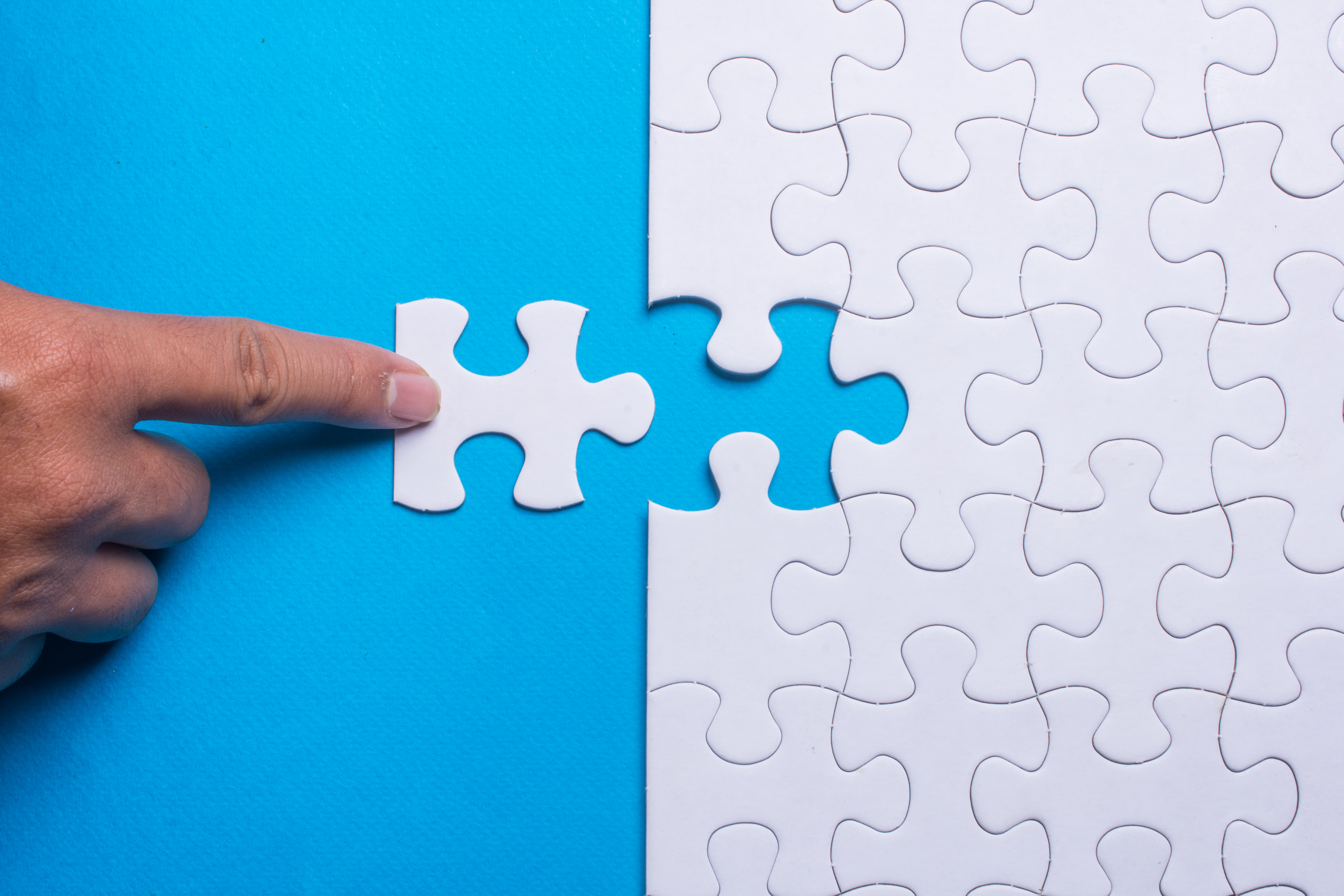 Some LWDBs will offer other programs to further serve employer workforce needs such as: 
Industry Partnerships and Sector Strategies
Apprenticeship Intermediary Services
Apprenticeship Coordinators
Safal Partners © 2025
Safal Partners © 2025
Employer Driven Funds 1
Some of the key LWDB funding opportunities for employers may include:
Incumbent Worker Training
Customized Training
On-the-Job Training
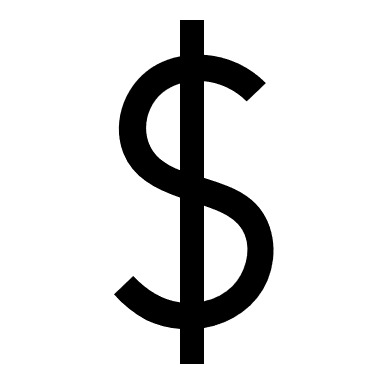 Other State and Local Funding:
Subsidized Employment
State Apprenticeship Expansion
Safal Partners © 2025
Employer Referrals & Access 1
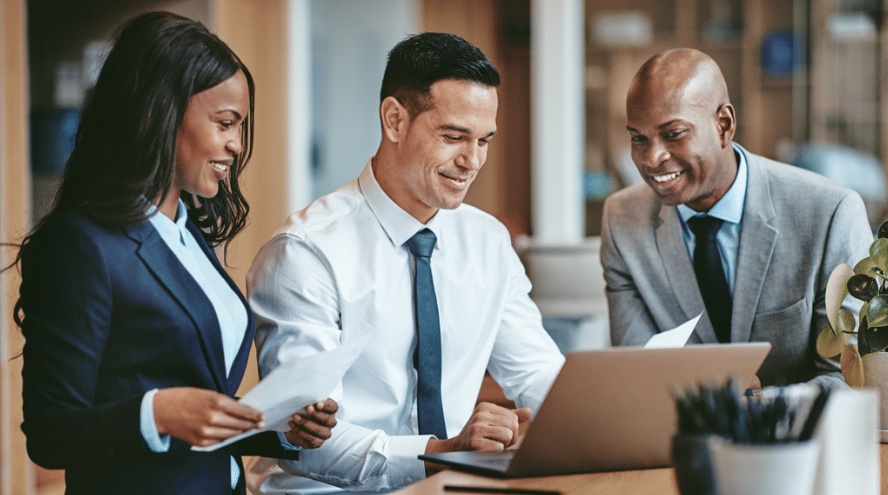 Employers interested in leveraging WIOA and other funding sources should engage with their local BSRs to explore available resources, determine eligibility criteria, and referral processes.
Safal Partners © 2025
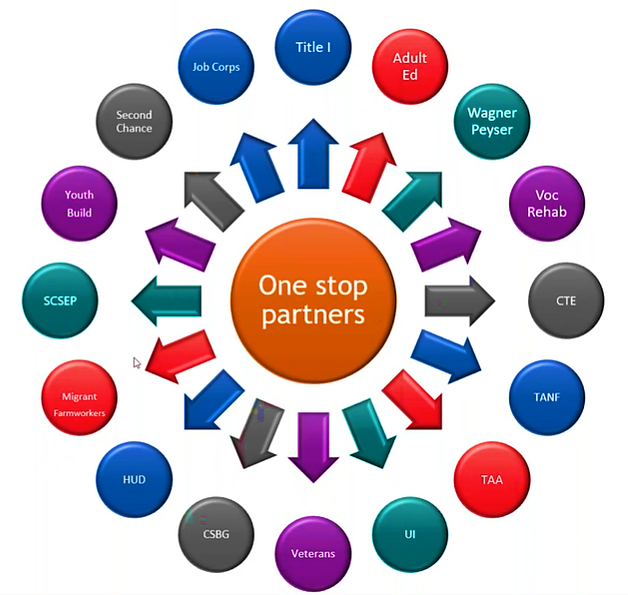 WIOA and RA – The Big Picture
Business  Services (Business Services Reps that Comprise Business Services Team including ATR, Navigator, etc.)
Job Seeker Services(Case Managers / Career Counselors, Etc. )
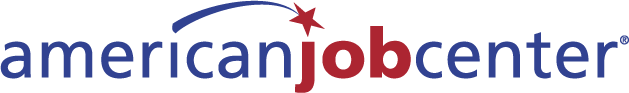 Registered Apprenticeship(Works with AJC Partners on Behalf of Job Seekers and Businesses to Ensure Talent Pipeline Match)
Safal Partners © 2025
Introduction to Registered Apprenticeship
Safal Partners © 2025
What is Registered Apprenticeship?
Registered Apprenticeship (RA) is a proven, customizable, and industry-relevant and US Department of Labor-approved model for organizations to find, train and retain new talent as well as upskill current workers in critical occupations.
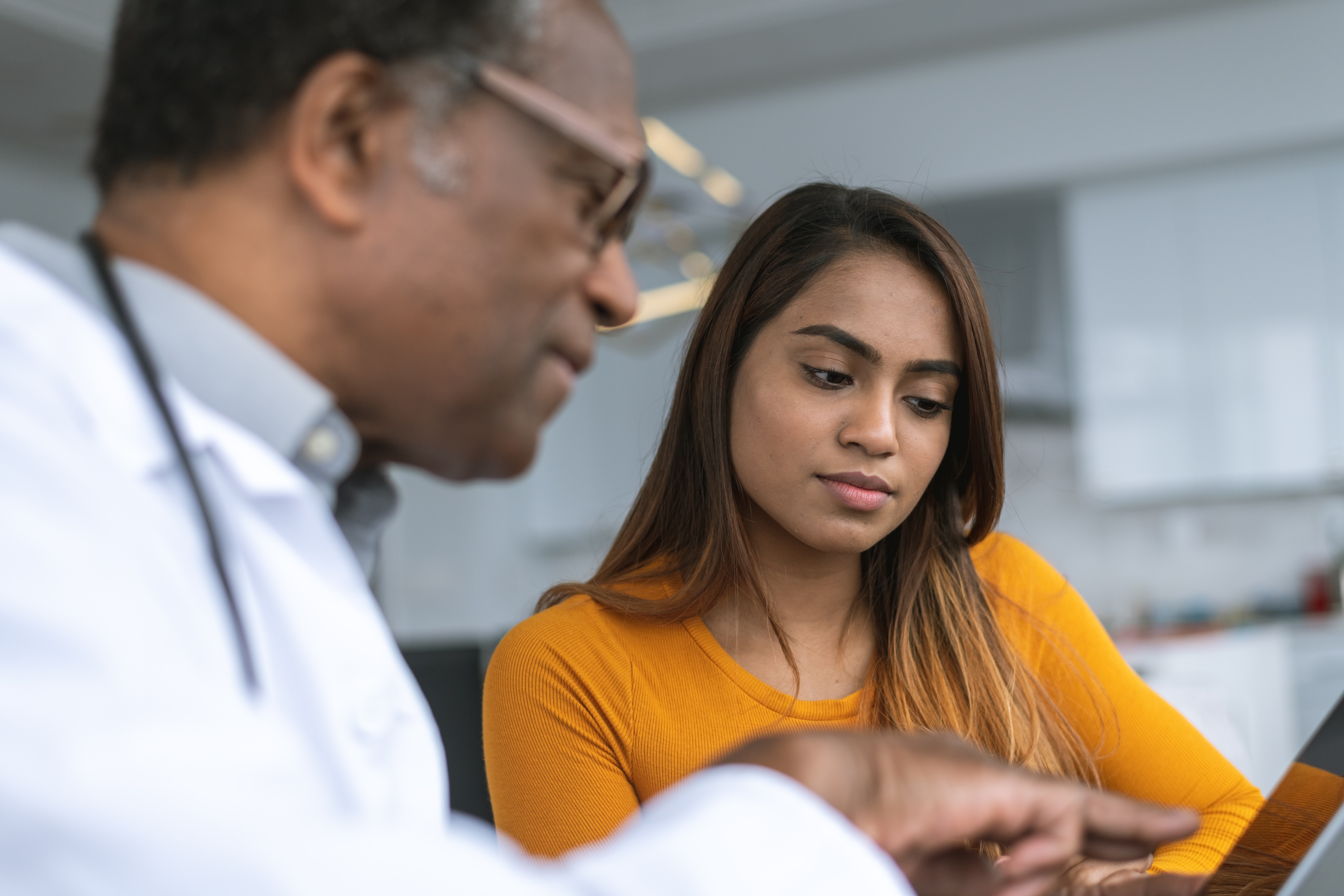 Safal Partners © 2025
Five Core Components of Apprenticeship
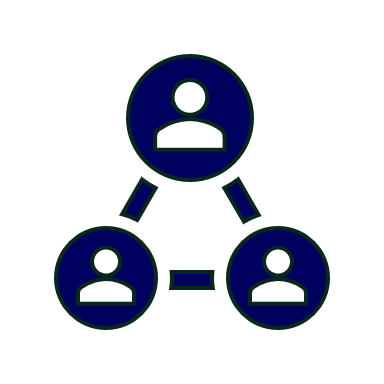 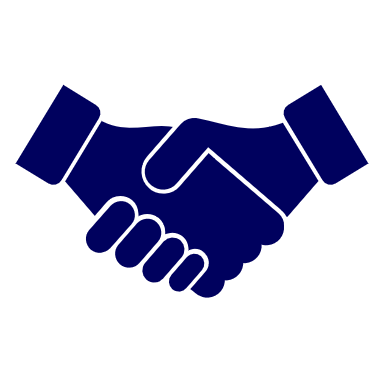 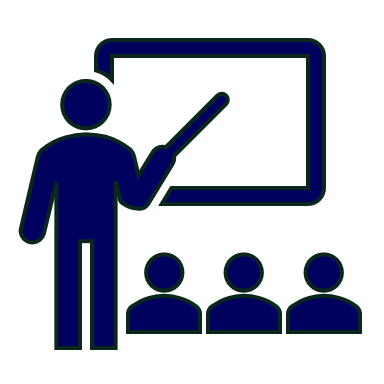 On-the-Job Learning (OJL)
Employer Involvement
Rewards for Skill Gains
Related Instruction (RI)
National Occupational Credential
Safal Partners © 2025
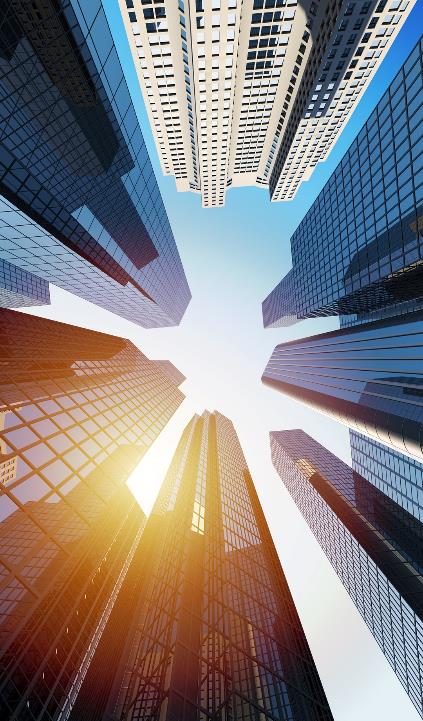 A WIDE RANGE OF INDUSTRIES
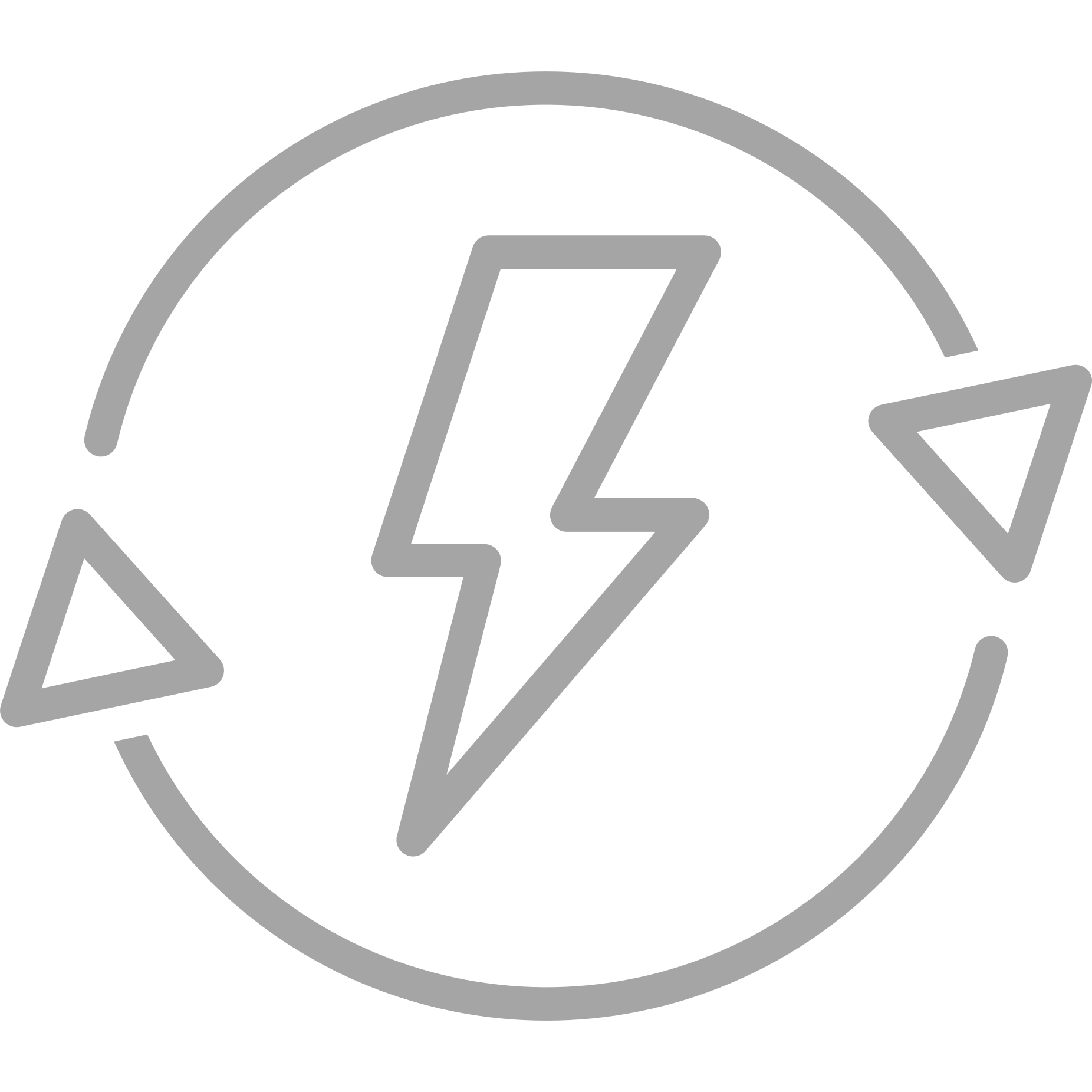 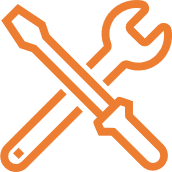 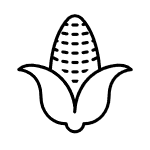 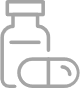 Construction
Cybersecurity
Biotechnology
Energy
Agriculture
Healthcare
Hospitality
Transportation
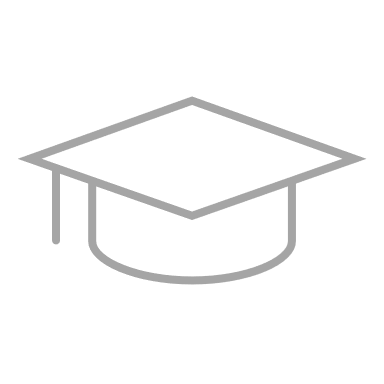 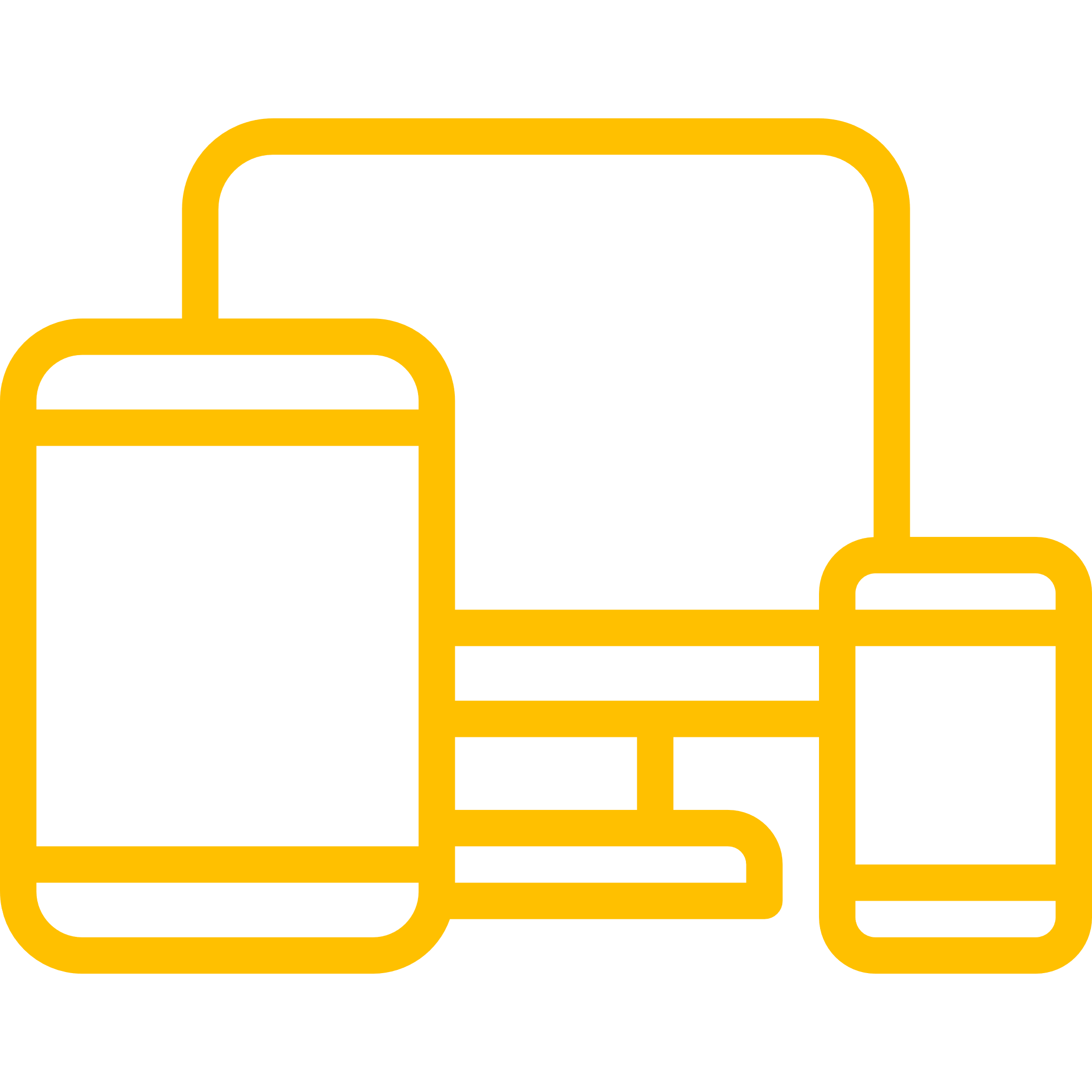 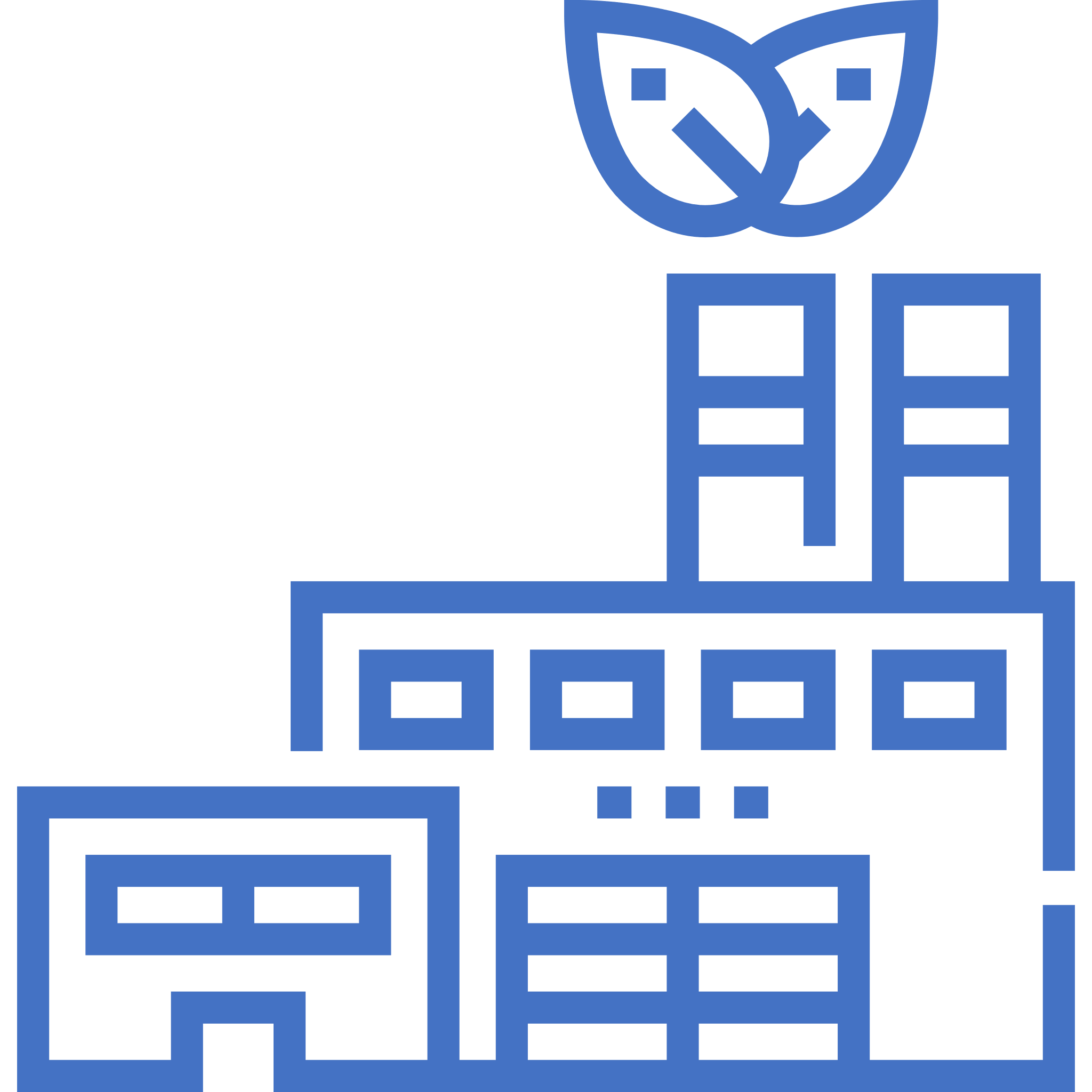 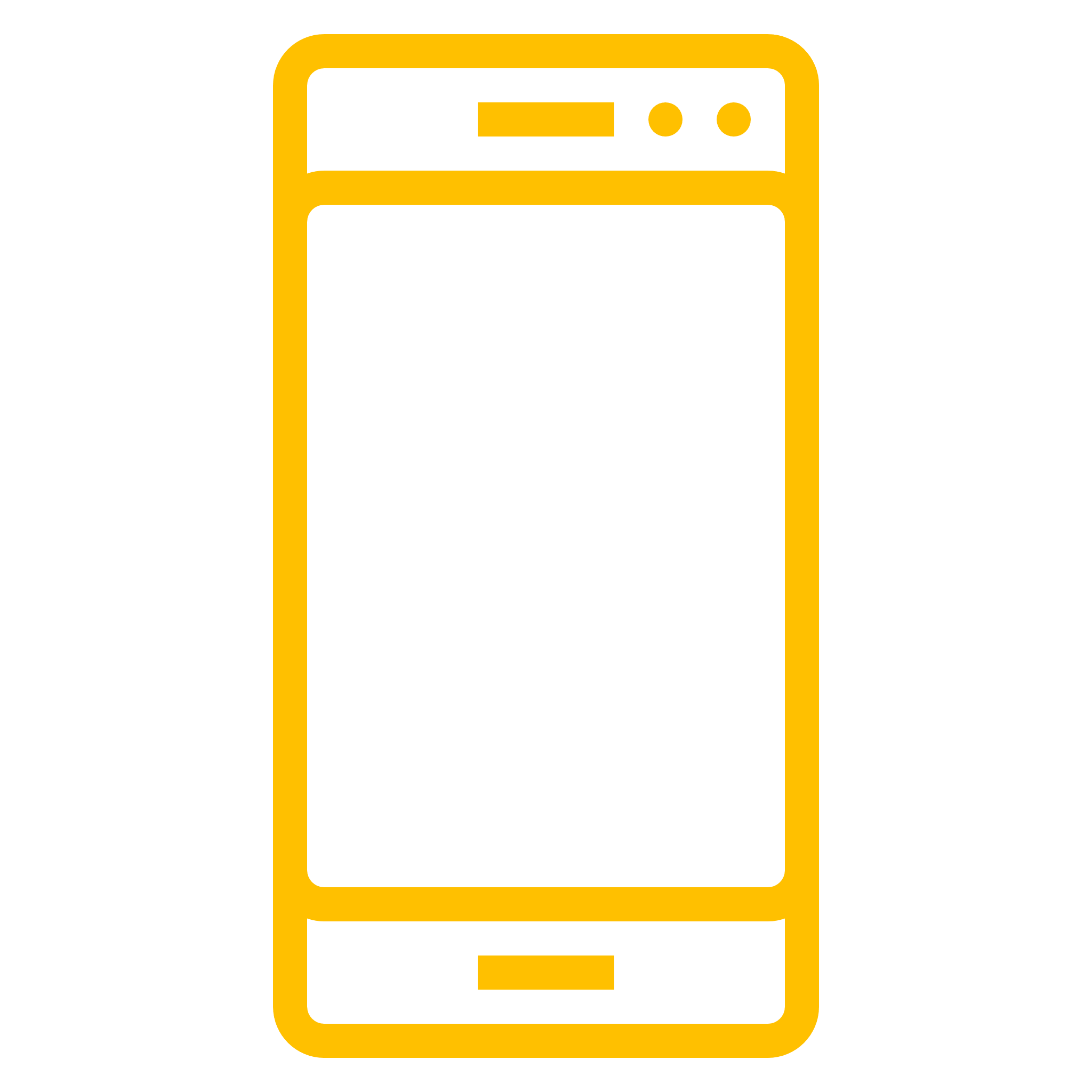 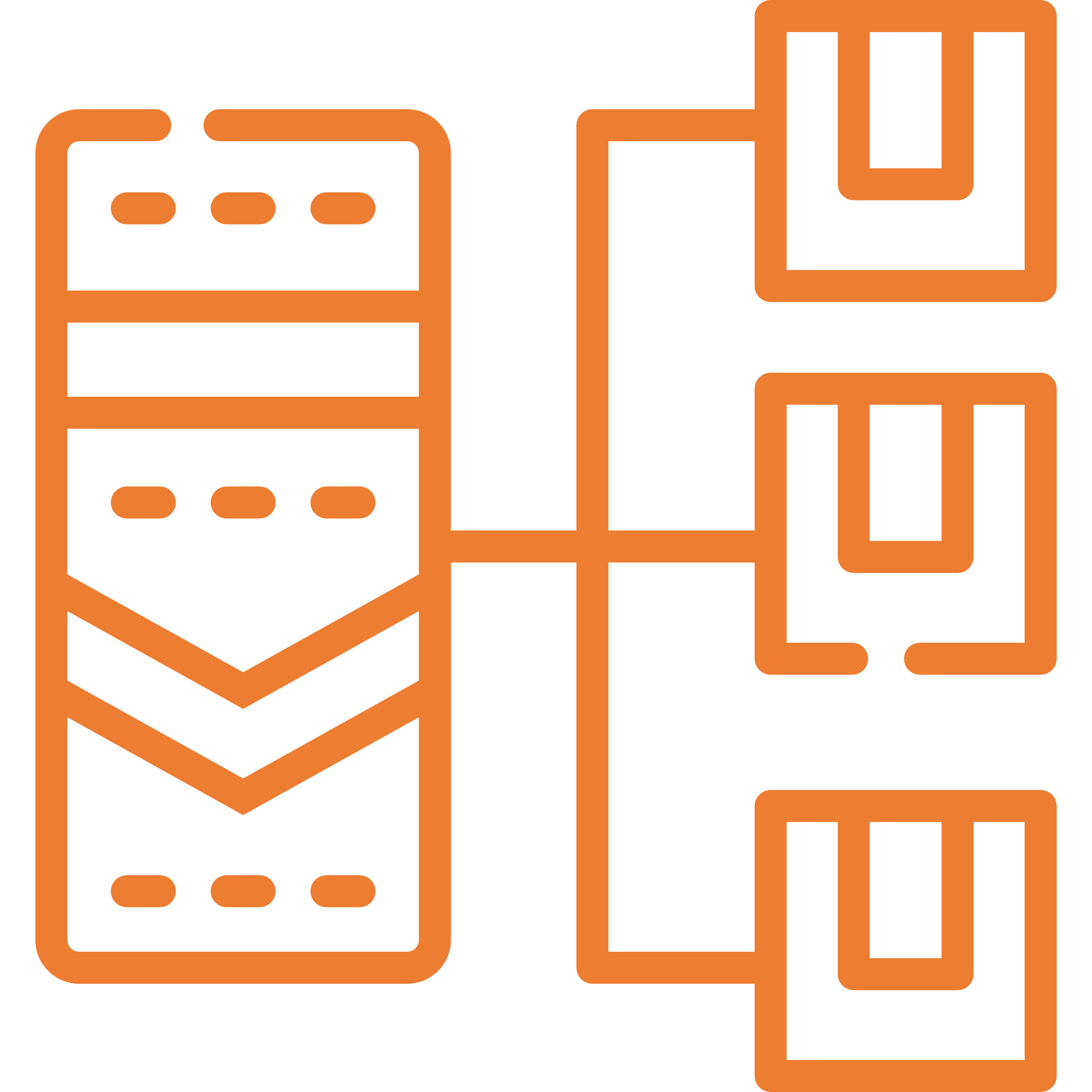 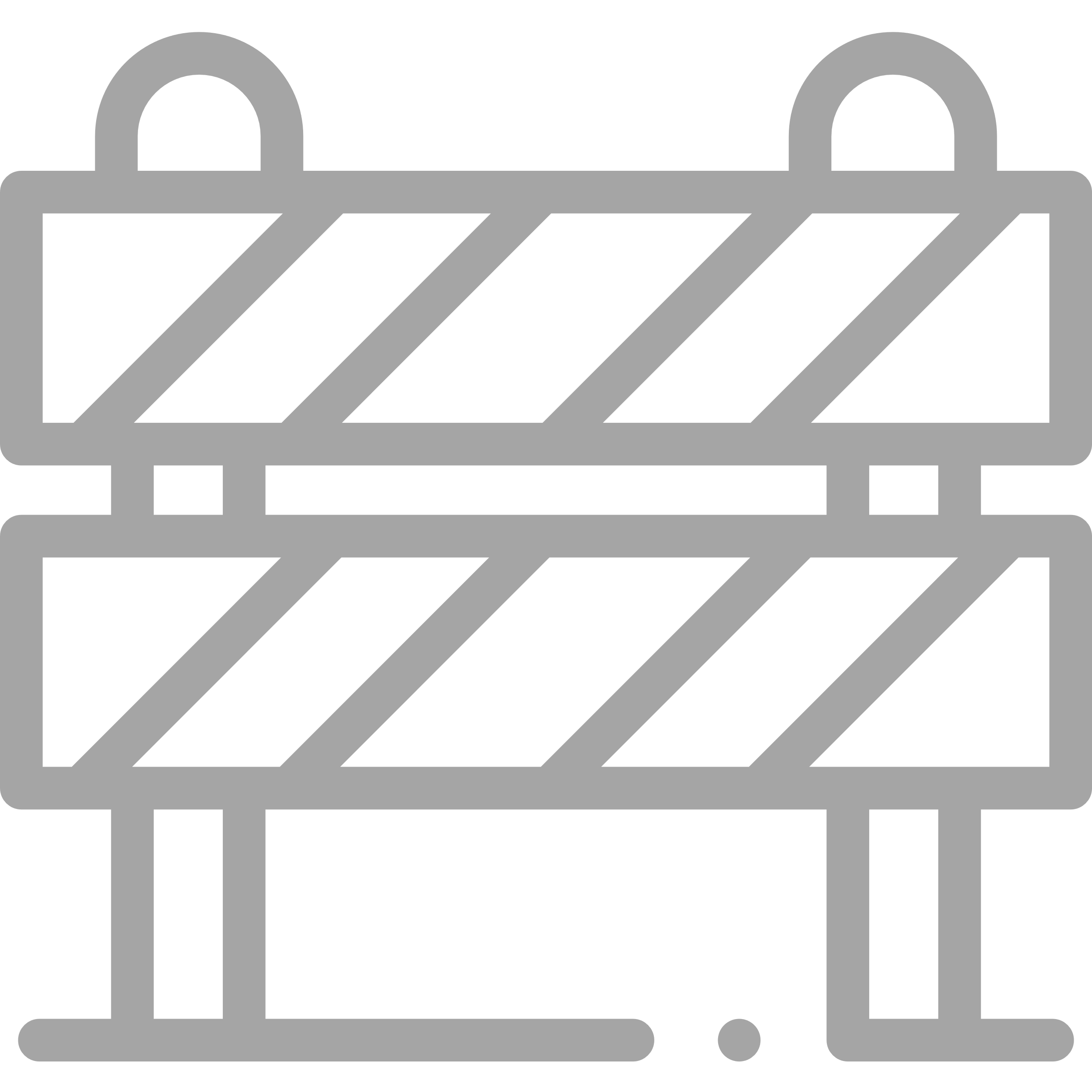 Advanced Manufacturing
Telecommunications
Critical Supply Chain
Engineering
Information Technology
Financial Services
Education
Infrastructure
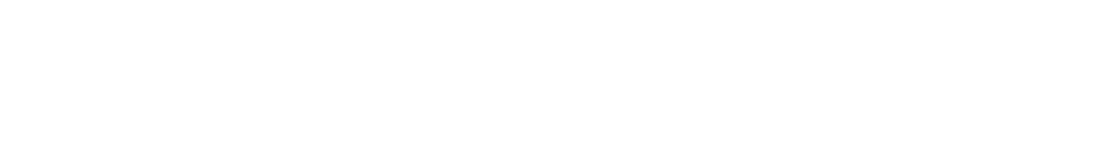 20
The Business Case for Registered Apprenticeship
Safal Partners © 2025
Making the Business Case for RA
RA offers a proven, high 			caliber training strategy for 		workers to learn the skills that 		employers need for American 		businesses to grow and thrive 		in a competitive global 				environment.
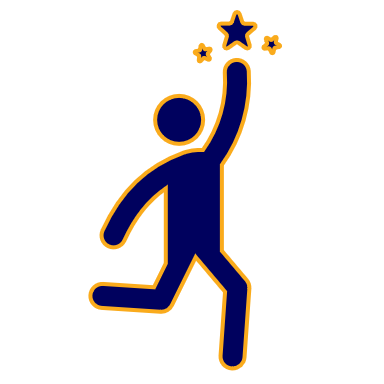 Safal Partners © 2025
Benefits of Apprenticeship – Business Case
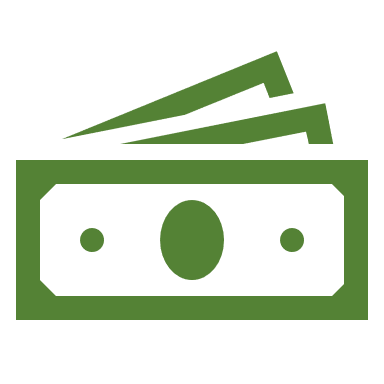 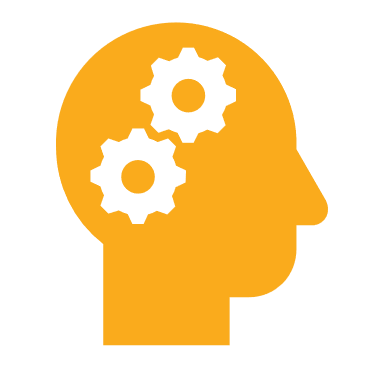 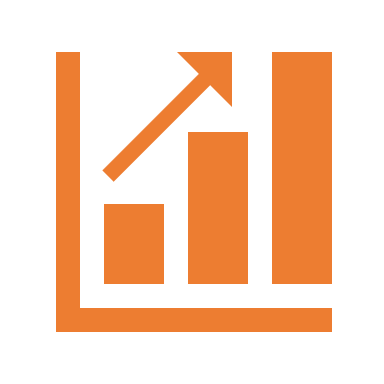 Reduced Turnover Minimize cost with reduced turnover and liability
Improved Productivity
Improve profitability and positive impact to your bottom line
Skilled Workforce
Recruit and develop a  highly-skilled workforce
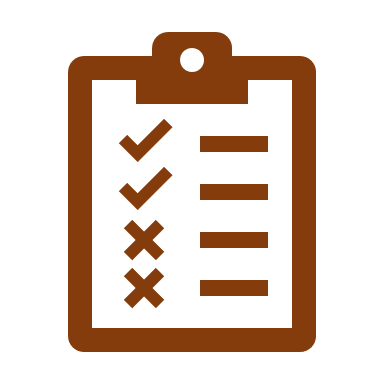 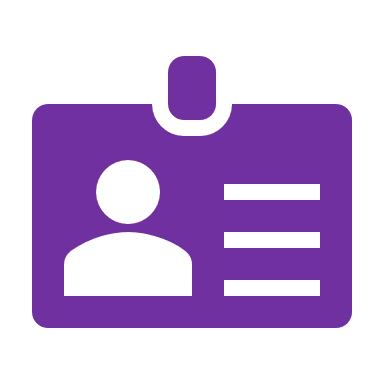 Retain Workers
94% of apprentices continue employment after completing an apprenticeship
Customizable Training

Create flexible training options that ensure workers develop the right skills
Safal Partners © 2025
American Apprenticeship Initiative (AAI) Evaluation
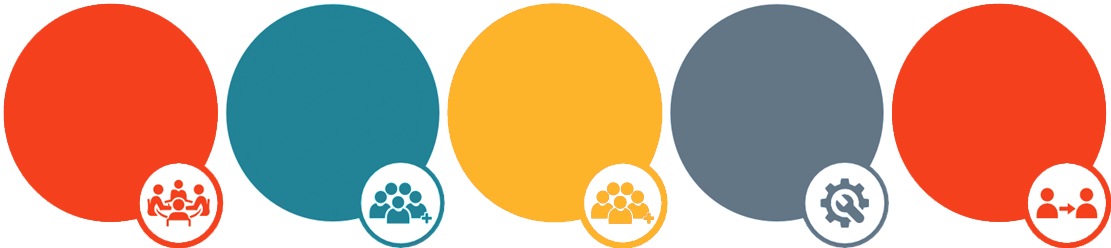 Improved pipeline of skilled workers

91%
Improved co-worker productivity

87%
Improved employee loyalty
91%
Improved company culture
96%
Reduced turnover
81%
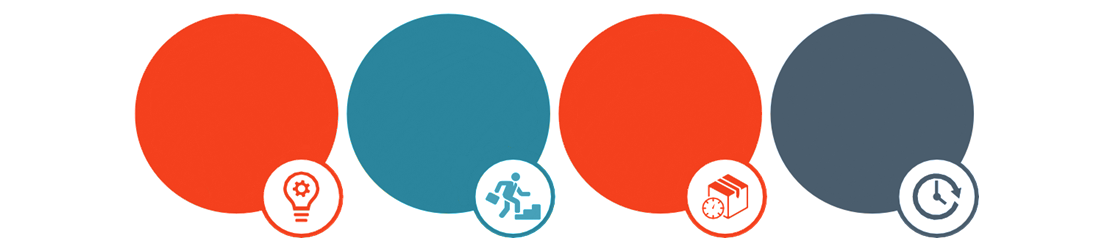 Product or process innovation

78%
Future manager development

76%
More
on-time delivery
74%
Reduced downtime
68%
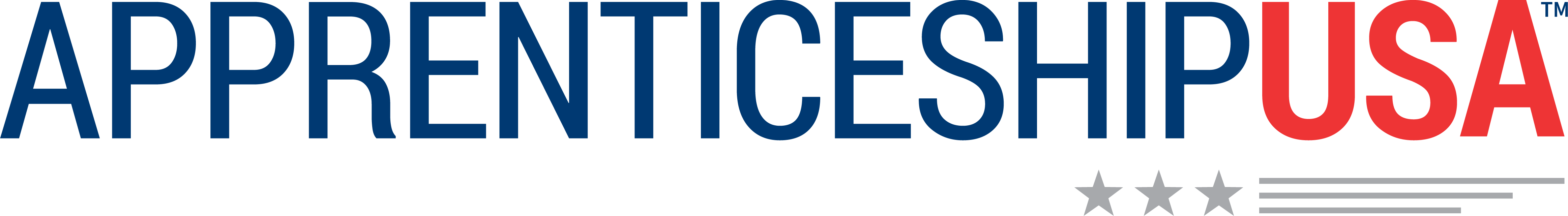 Safal Partners © 2025
Federal/State Funding for RA
Several programs can help pay for RA related instruction courses at local colleges, making it more attractive for local employers to participate. Examples include:
The Workforce Innovation and Investment Act (WIOA) (through Individual Training Accounts) / On-the-Job Training / Supportive Services)
Pell Grants (Up to $6,895 per Apprentice)
Federal Work Study Funds (average of $2,500 per Apprentice)
State Tax Credits and Tuition Support
GI Bill Benefits (for approved programs)
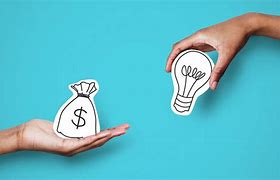 Safal Partners © 2025
Become a Center Partner
Scan for Partner Form
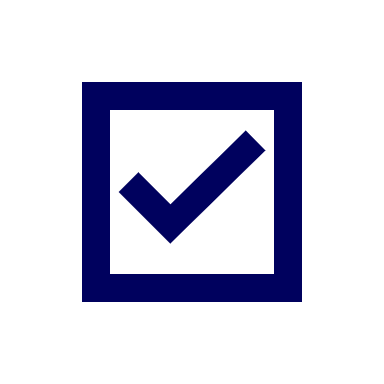 Receive no-cost expert services, including materials and support
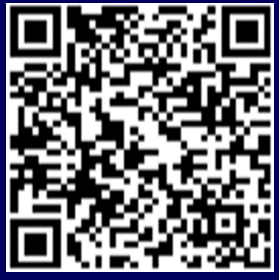 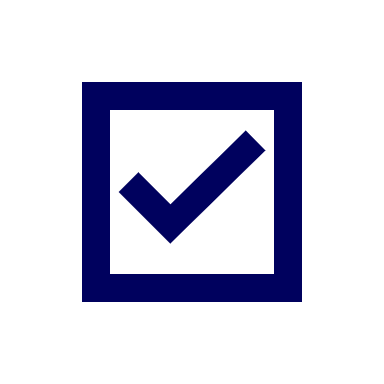 Network with potential partners nationwide
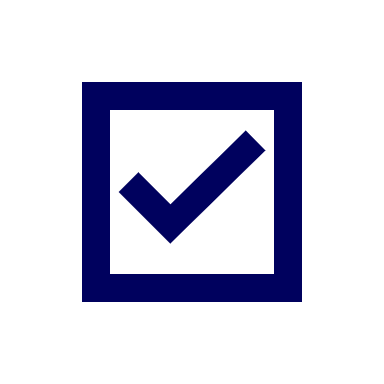 Be nationally recognized for your work
Safal Partners © 2025
Email us your questions at RA_COE@SafalPartners.com
For more information, visit: dolcoe.safalapps.com
Safal Partners © 2025